Azure Service Bus
Rajesh
Agenda
What is Azure Service Bus
Service Bus fundamentals
Types of communication mechanism's 
Queue
Topic
Relay
ServiceBus360 
Conclusion
Fundamentals of Service Bus
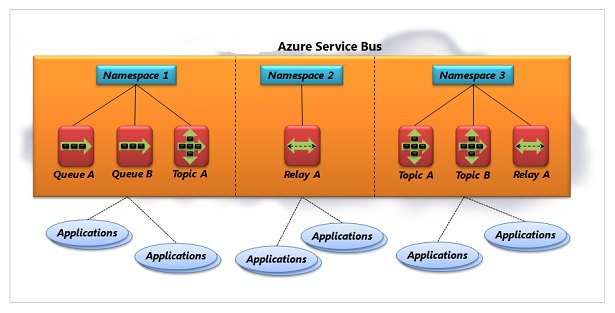 What do you think?
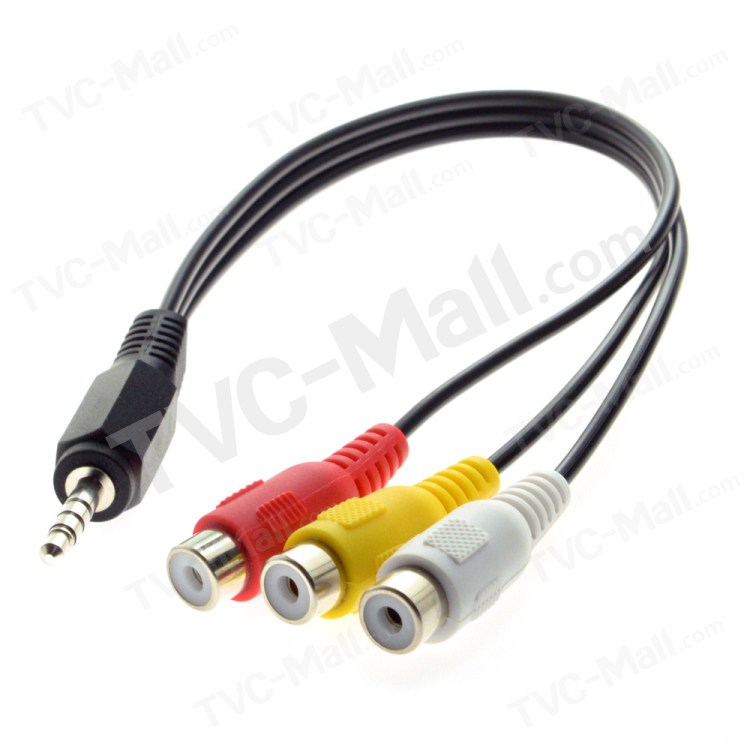 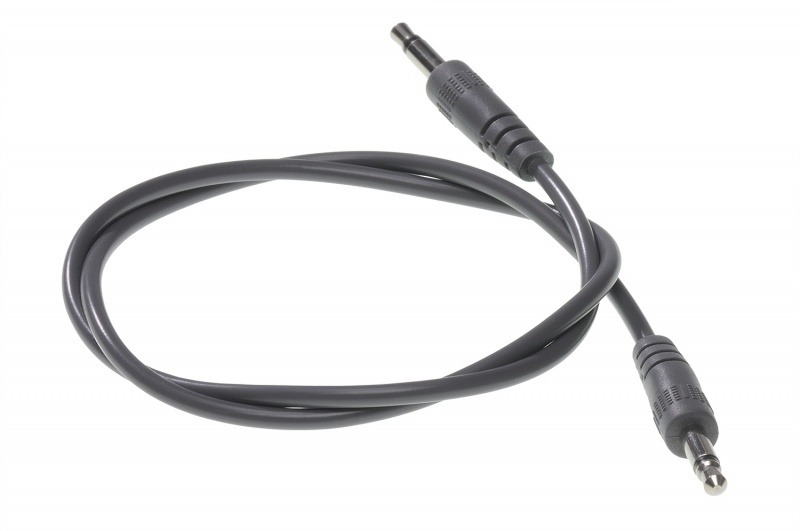 Queues
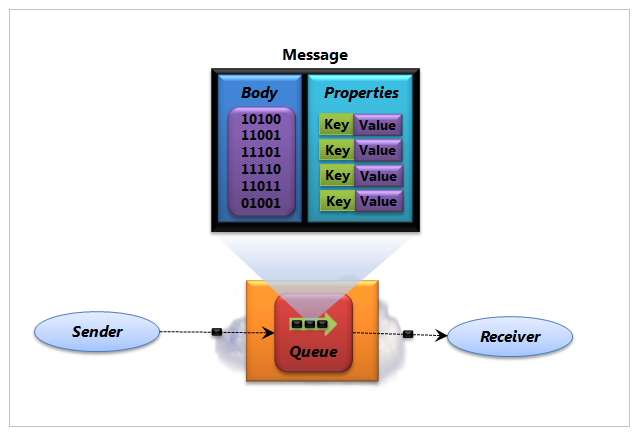 Ways to read messages from Queue

ReceiveAndDelete
PeekLock
Topics
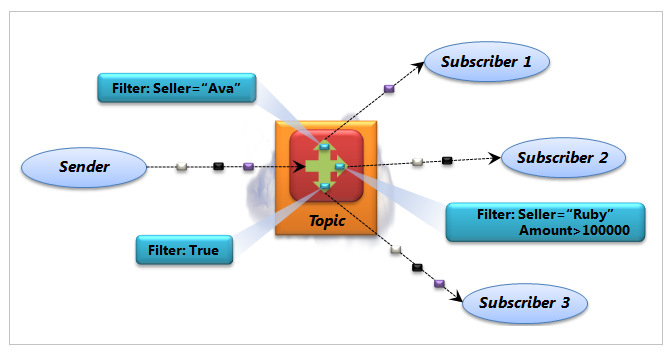 Ways to read messages from Topic

ReceiveAndDelete
PeekLock
Relays
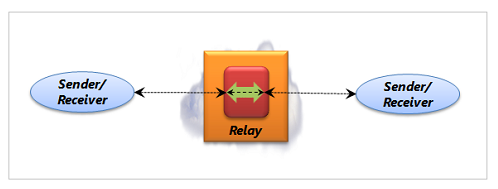 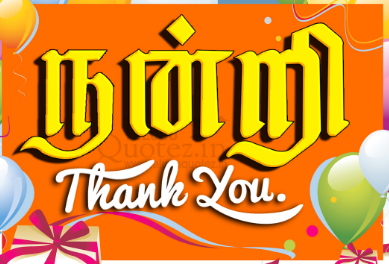